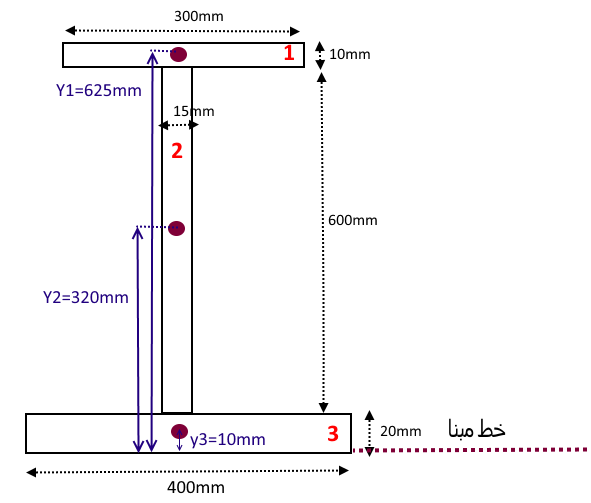 مشخصات هندسی مقاطع
A= مساحت مقطع
Ye= تار خنثی الاستیک
I= ممان اینرسی
r= شعاع ژیراسیون
S= اساس مقطع الاستیک
Yp= تار خنثی پلاستیک
Z= اساس مقطع پلاستیک
di=|Yi-Ye|
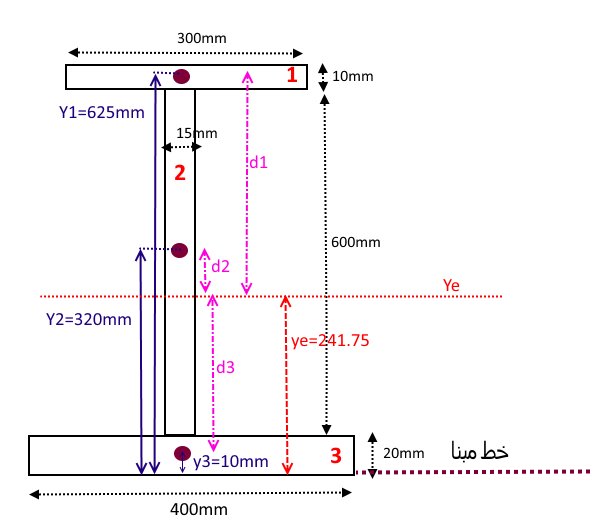 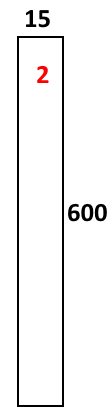 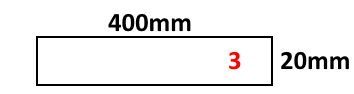 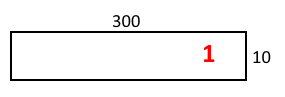 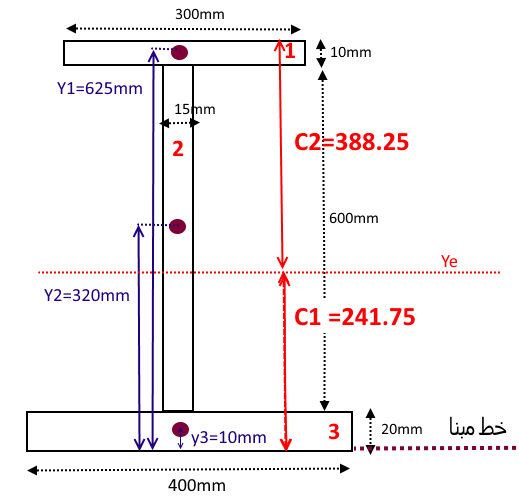 Yp: تار خنثی پلاستیک
شکل را به دوقسمت با مساحت های یکسان تقسیم می نماید. برای محاسبه آن نصف مساحت را حساب کرده و از پایین مقطع یا بالای آن مساحت ها را تا آن مقدار حساب می نماییم
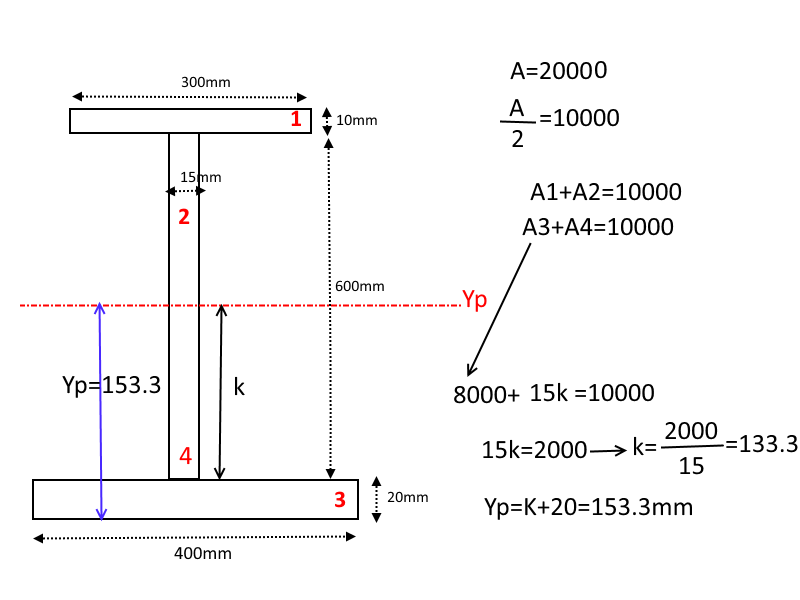 Yp= 153.3mm
Z: اساس مقطع پلاستیک
Q: لنگر اول سطح
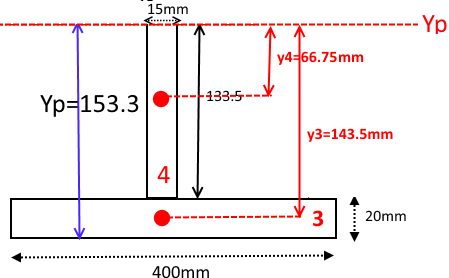 A3= 40020=8000
A4=133.5 15=2002.5
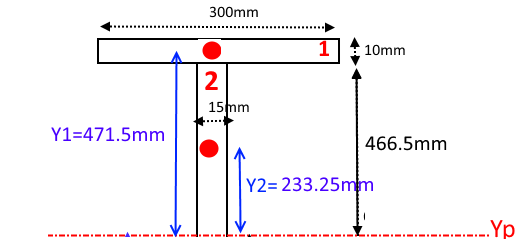 A1= 30010=3000
A2=466.5 15=6997.5
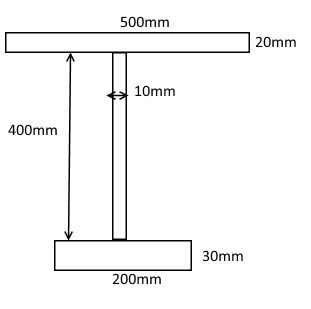 مثال1- فاصله بین تارخنثی الاستیک (Ye) و تار خنثی پلاستیک (Yp) در مقطع مقابل چقدر است؟
A1= 50010=5000mm2      ,   Y1=440mm
A2=400 10=4000mm2     ,   Y2=230mm
A3= 200 30=6000mm2     ,    Y3=15mm
A= A1+A2+A3 = 5000+4000+6000= 15000mm2
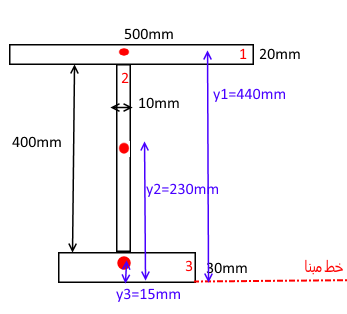 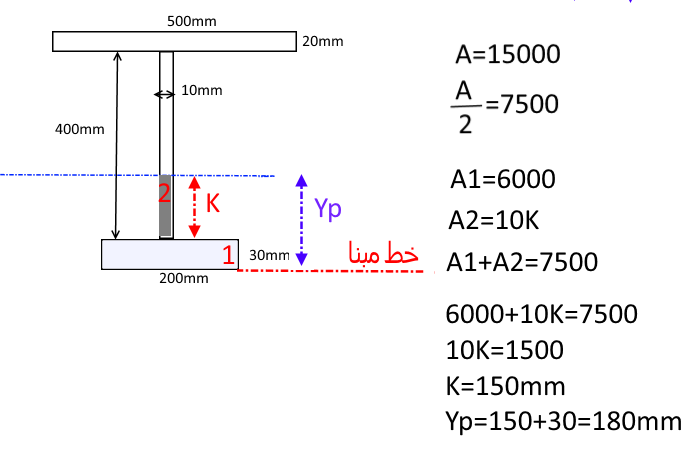 فاصله تار خنثی الاستیک و پلاستیک از هم برابر است با:

Ye-Yp= 214 – 180 = 34mm
طراحی اعضای کششی
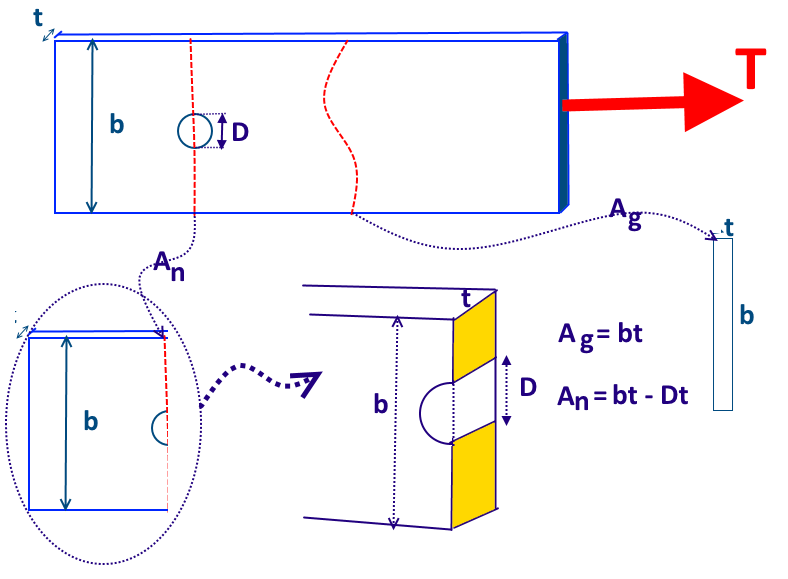 سطح مقطع کل Ag
سطح مقطع خالص An
محاسبه مقاومت کششی در طول عضو
1
1- حالت تسلیم کششی روی سطح مقطع کل
2- حالت گیسختگی کششی روی سطح مقطع خالص
2
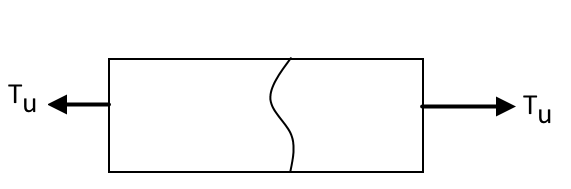 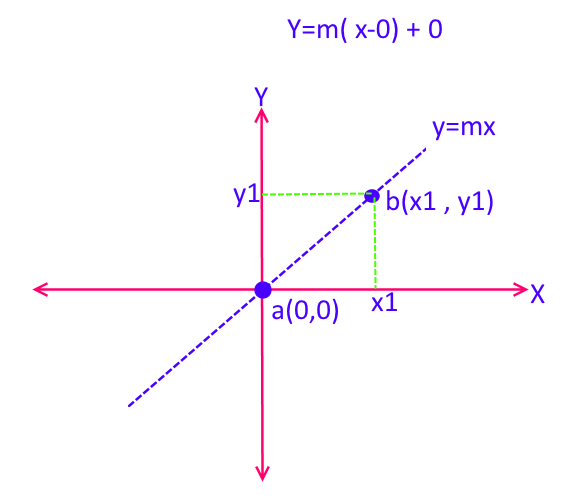 مروری بر نمودار تنش- کرنش فولاد
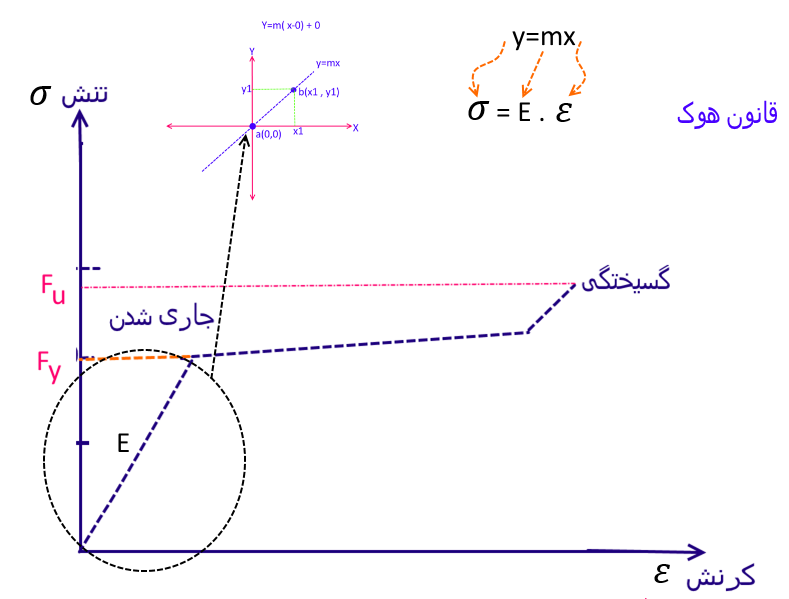 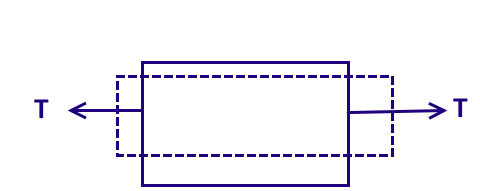 دو نوع معروف فولاد نرمه ساختمانی داریم : 

نام		Fy		Fu	

St37                240Mpa                 370Mpa

ST52               360Mpa                 520MPa
مثال 2- حداکثر نیروی کششی ورق نشان داده شده در شکل زیر را محاسبه نمایید. مقطع از جنس فولاد ST37 می باشد. 
Fy=240Mpa  و  Fu=370MPa
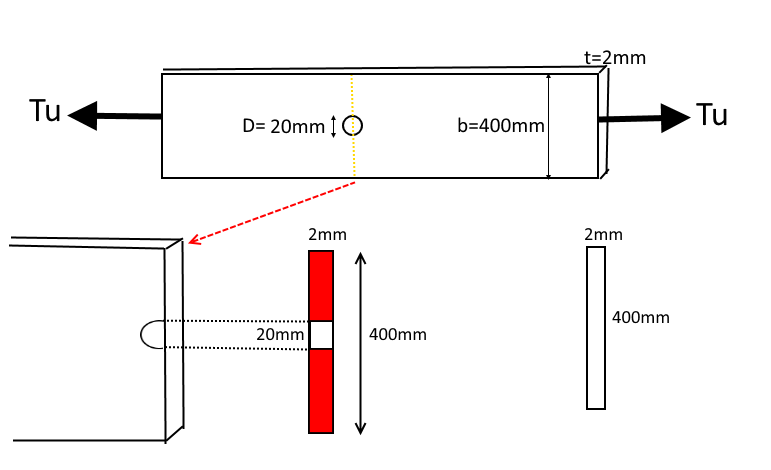 An= bt-Dt= 800 - 202=760mm2
Ag= b.t =2400= 800mm2
واحد های نیرو و تنش در مثال قبل
مثال2- در شکل زیر حداکثر نیروی کششی ورق را تعیین کنید. (ورق از جنس فولاد ST37 بوده و ضخامت آن t=4mm و عرض ورق برابر با b=400mm و طول ورق L=4m و قطر محاسباتی سوراخ ها برابر با D=20mm می باشد.)
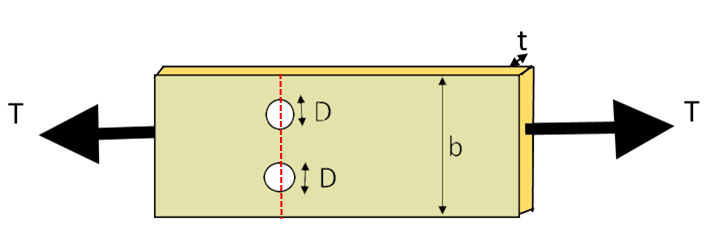 فولاد ST37   :
Fy= 240MPa      ,  Fu=370MPa
Tu= min ( Tu1 , Tu2) = min(345600 , 399600)
Tu= 345600N = 345.6 KN
محاسبه سطح مقطع خالص (An) را برای عضو کششی با سوراخهای نامنظم
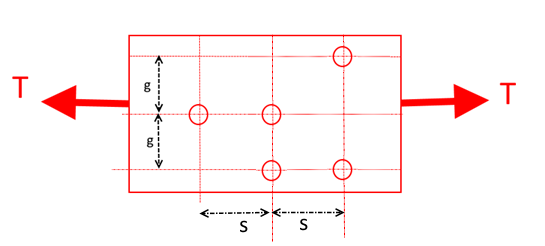 برای مسیر های مستقیم، مسیری که دارای سوراخ بیشتری می باشد را انتخاب میکنیم ( بین مسیر های 1 و 2 و 5 یکی از مسیرهای 2 یا 5 را انتخاب میکنیم.
بین مسیر هایی که دارای خطوط مورب (کج) می باشند، مسیرهایی انتخاب میشوند که تعداد سوراخ ها از مسیر مستقیم بیشتر باشد. ( مسیر 7 را حذف میکنیم)
مسیر های گسیختگی نباید دارای خطوط افقی باشند. ( مسیر 6 حذف میشود)
از بین مسیر هایی با خطوط کج که دارای سوراخهای یکسانی هستند، مسیرهایی را انتخاب میکنیم که دارای خطوط مورب کمتری می باشند. (از بین مسیر های 3 و 4که تعداد سوراخهای یکسانی دارند، بدلیل اینکه مسیر 3 دارای یک خط مورب ولی مسیر 4 دارای دو خط مورب می باشد، مسیر 3 انتخاب میشود) 
بین An های بدست آمده از مسیرهای گسیختگی مختلف کمترین مقدار را انتخاب میکنیم
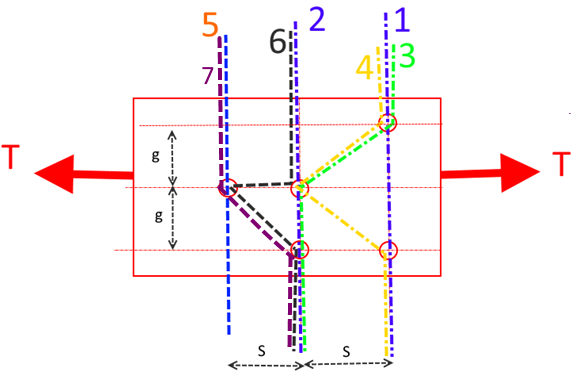 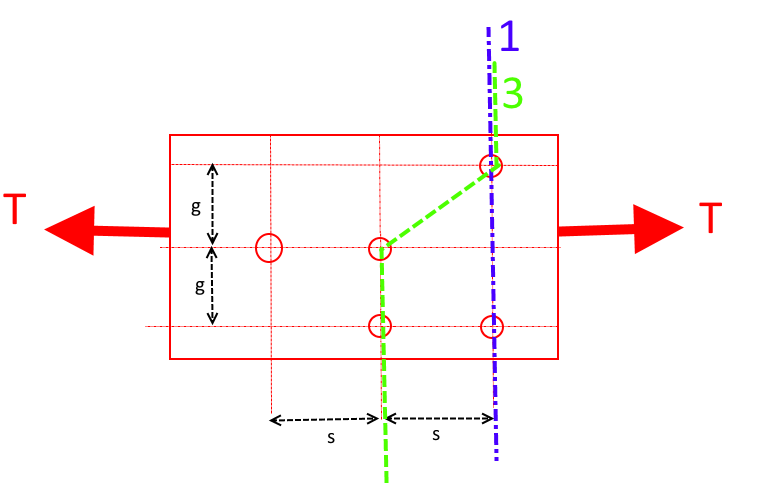 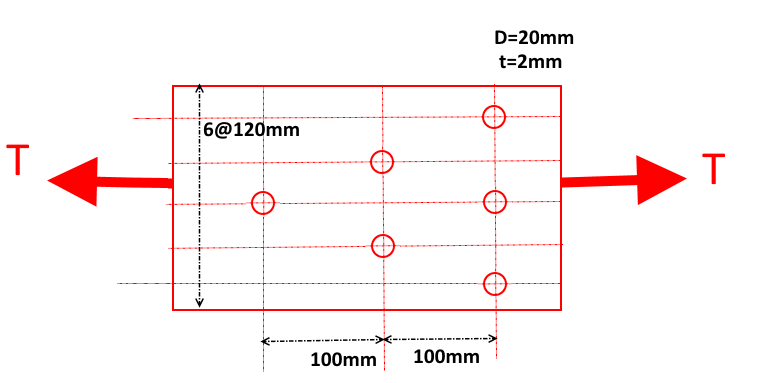 مثال3- مطلوب است محاسبه حداکثر نیروی کششی برای ورق نشان داده شده در شکل مقابل. 
ورق از جنس فولاد ST52   می باشد
b=6120=720mm            Ag = bt = 720 2=1440mm2
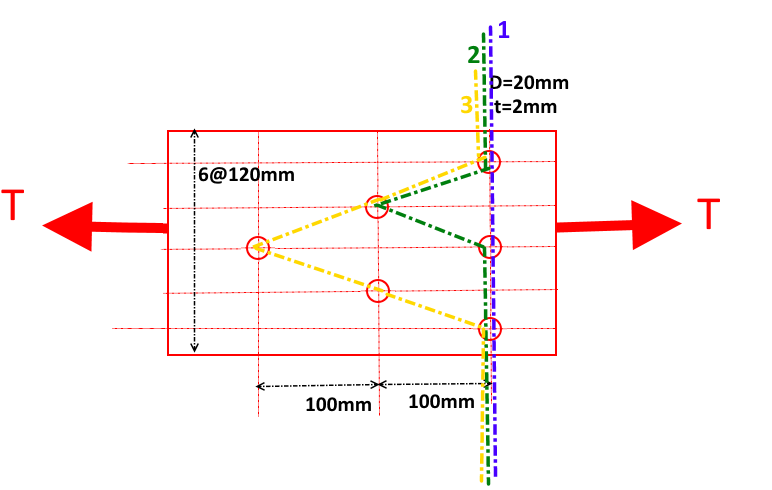 An= min( An1 , An2, An3)

An= 1320mm2
Tu= min ( Tu1 , Tu2) = min(466560 , 514800)
Tu= 466560N = 466.5 KN
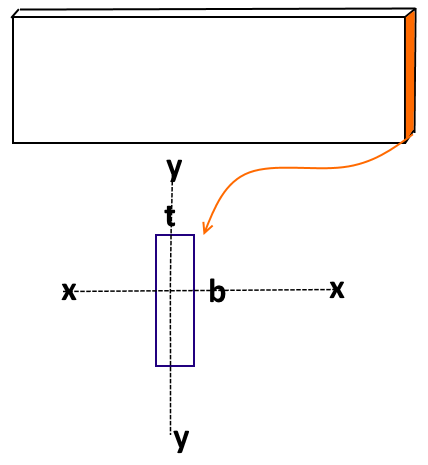 طراحی تسمه های کششی
مثال 4- حداکثر نیروی کششی نهایی قابل تحمل (Tu ) تسمه ای باعرض 50 میلیمتر و طول 1 متر برابر با 100KN می باشد. حداقل ضخامت ورق را محاسبه کنید. ( فولاد ST37)
tmin= 11.12mm
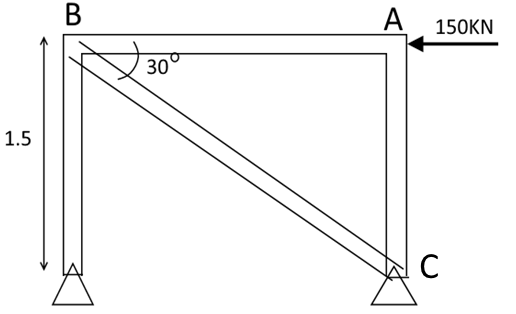 مثال 5- در قاب خرپایی شکل مقابل که دارای بادبندی با مقطع تسمه می باشد، مطلوب است محاسبه حداقل ضخامت تسمه ( فولاد ST37)
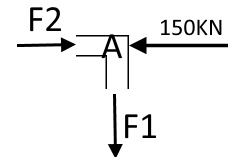 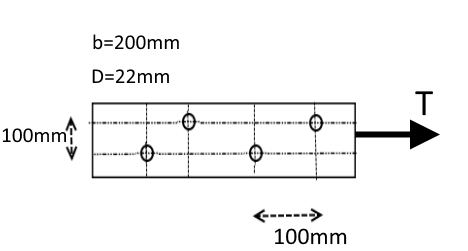 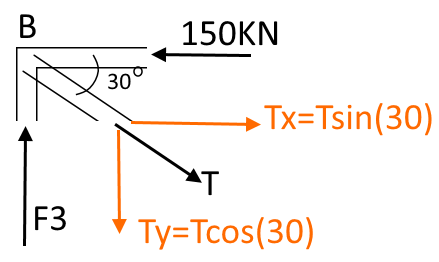 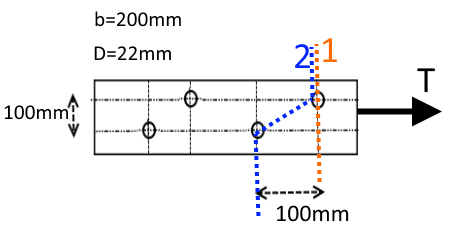 Tu= min ( Tu1 , Tu2) = min(43200t , 72630t)
Tu= 43200t
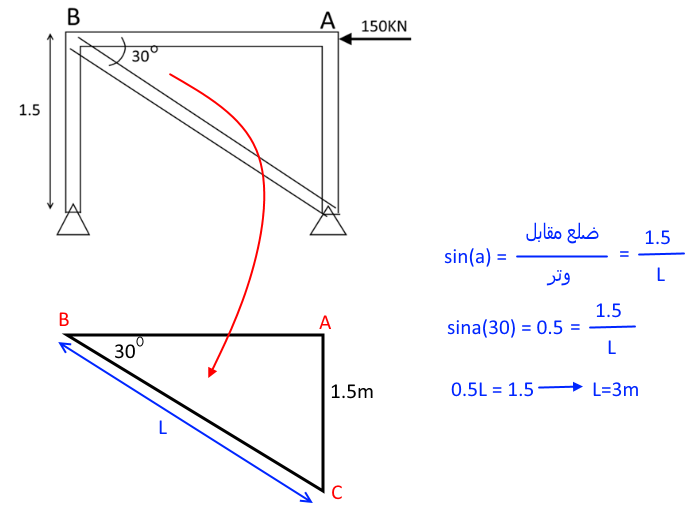